The Governance of Land use
Tamara Krawchenko
Abel Schumann
Today’s launch: two associated reports
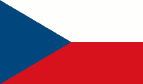 Seven land-use case studies
Prague
Amsterdam
Netanya & Um-al-Fahm
Lodz
Clermont-Ferrand & Nantes
Two thematic reports
The Governance of Land Use: Policy Analysis and Recommendations
Land-Use Planning Systems in the OECD: Country Fact Sheets
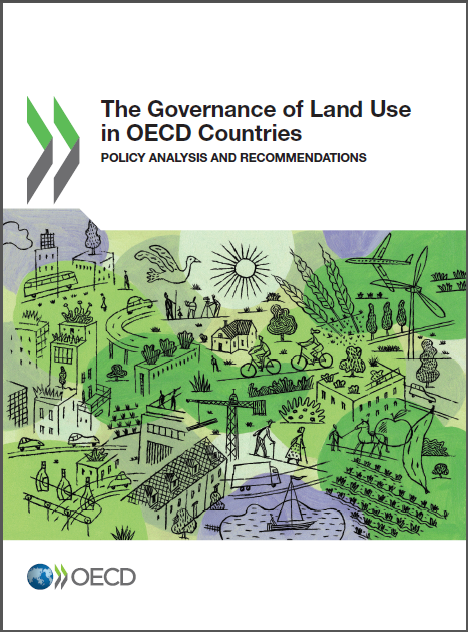 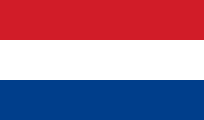 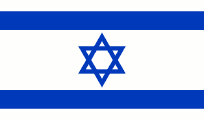 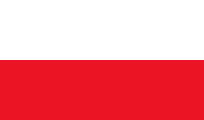 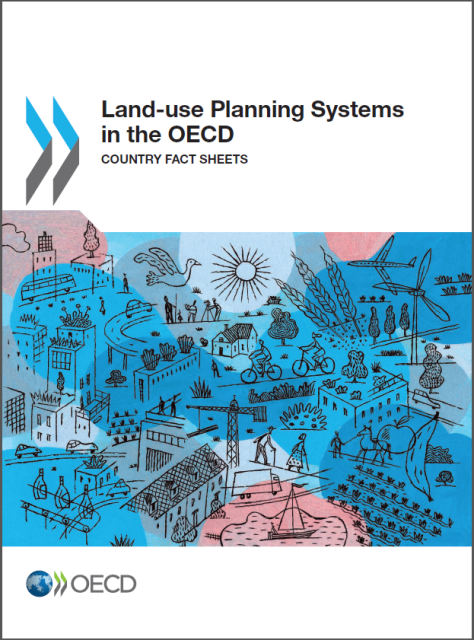 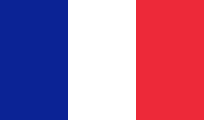 Global Trends on Land use
The amount of developed land per capita in urban areas differs across the OECD
Developed land per capita in urban areas
Source: OECD calculations based on Corine Land Cover and National Land Cover Database
[Speaker Notes: Developed land per capita is a measure of the compactness of development

Per capita land consumption varies strongly across the OECD

Per capita land consumption is more efficient in urban cores. 

Public transport requires higher density in the sense that it is more efficient to operate public transport systems where there is higher density, but at the same time, older cities can be harder to provide infrastructure to because of old structures and established street layouts. 

Historical patterns of development persist over time.]
How public policies influence land use
Public policies not targeted at land use
Tax policies  
Transport taxes and subsidies
Fiscal systems and inter-governmental transfers 
Agricultural policies 
Energy policies
Public policies aimed at steering land use
Spatial planning
Transport planning
Land use planning
Environmental regulations 
Building code regulations
How individuals and businesses 
want to use land
How land is permitted to be used
How land is used
[Speaker Notes: Dedicated land use policies primarily work by restricting how land can be used. They pay little attention to the incentives that businesses and individuals have to use land.

By paying greater attention to the incentives that public policy provides for land use, planning can become less restrictive and more effective
Taxes and fiscal systems matter most
Regulatory and economic instruments need to be combined
Effective governance mechanisms are a prerequisite for a successful implementation]
How fiscal and tax systems influence land-use decisions by individuals
Commuting costs are tax deductible in many OECD countries
Property transactions are subject to transaction taxes
Residents have incentives to live further away from their place of work, which encourages sprawl
Residents are discouraged from moving into housing that better fits their needs, leading to inefficient distributions of the housing stock
Thank you
Contact: abel.schumann@oecd.org